AURA
February 6, 2019
Agenda
Introductions
Grant and Contract Management System Update
2018 A133 Federal Audit
Grant and Contract Management System Update
Tiffany Sagers
Manager, Grants and Contracts
Training and Communications Subgroup
New System Name
2018 A133 AUDIT
Victoria Briscoe
Assistant Director
Post Award Finance
ISSUE 1:  Subrecipient Monitoring
Remember the new Risk Level requirements when subcontracting and ensure you are reviewing for these when receiving invoices for payment.

Determination of Risk Level
If the subrecipient is determined to be at lower risk, there will not be any additional measures needed. 
If the subrecipient is determined to be at medium risk, the subrecipient will need to submit detailed invoices. 
If the subrecipient is determined to be at higher risk, in addition to detailed invoices, the subrecipient will need to submit quarterly technical progress.
ISSUE 2:  Effort Reporting (and Key Personnel)
PAY  	   COMMITMENT
	Effort should be => pay (usually =)	Salary cap individual’s pay MUST BE LESS than commitment on	        	most Federal Awards 
	Navy, Army, DOD, and DOE have no salary cap unless so indicated		due to the particular nature of the award
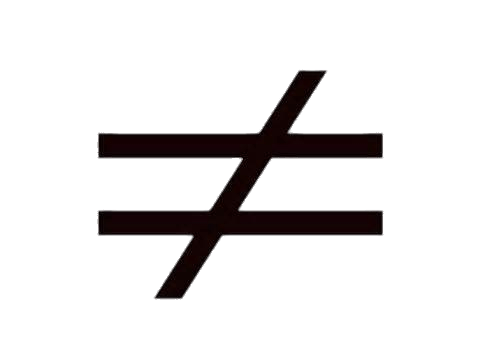 ISSUE 2:  Effort Reporting (and Key Personnel)
Key Personnel
 Even if there is no pay on the project, committed effort MUST be		met as usual. 

 If there is an effort change exceeding the maximum allowed of  	24.99%, agency approval for the effort change must be 	obtained.
Effort Reporting Example 1
Missing project!!!
Effort Reporting Example 2
Effort Reporting Example 3
Effort Reporting Example 4
Effort Reporting Example 5
Next Meeting:  APRIL 1, 2019See you then!